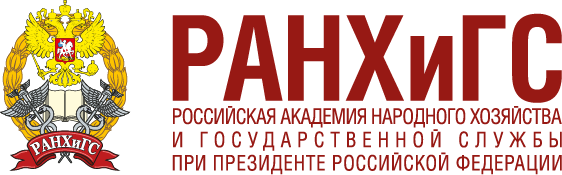 СРЕДНЕРУССКИЙ ИНСТИТУТ УПРАВДЕНИЯ – ФИЛИАЛ
Банковский колледж
Закономерности возникновения и динамика существования образа на уровне ощущения.
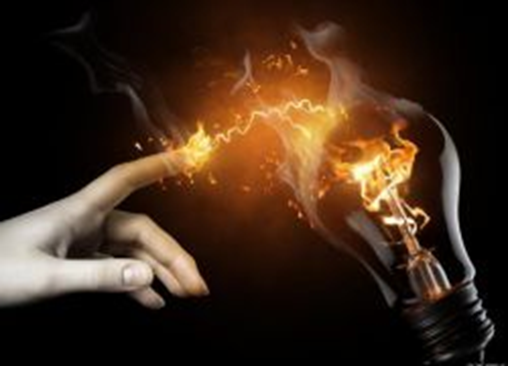 Группа П201 Уланова А. г.Орёл, 2021г
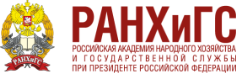 СРЕДНЕРУССКИЙ ИНСТИТУТ УПРАВДЕНИЯ – ФИЛИАЛ
Банковский колледж
Понятие ощущения.
Иногда, мы даже не задумываемся о том, насколько важны в нашей жизни ощущения. Человек воспринимает мир своими сенсорными системами, познает его и изучает, мы мыслим нашими ощущениями, каждая мысль порождается именно ими.

Несмотря на то , что мир ощущений кажется нам безграничным и неосязаемым, у них все же есть свои закономерности.
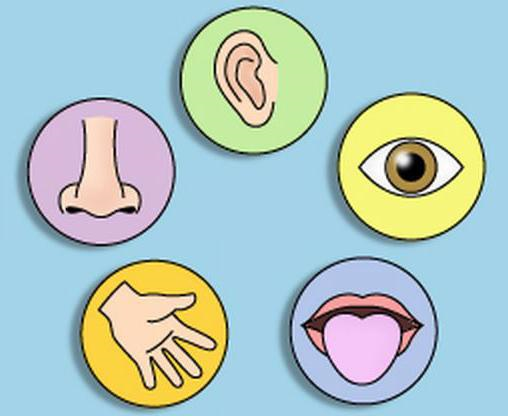 2
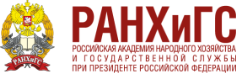 СРЕДНЕРУССКИЙ ИНСТИТУТ УПРАВДЕНИЯ – ФИЛИАЛ
Банковский колледж
Закономерности ощущения.
3
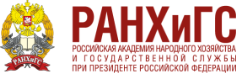 СРЕДНЕРУССКИЙ ИНСТИТУТ УПРАВДЕНИЯ – ФИЛИАЛ
Банковский колледж
Порог чувствительности.
Порог чувствительности – это опровержение того факта, который гласит – чем сильнее раздражитель, тем сильнее ощущения. На самом деле, в какой-то момент мы вообще перестаем воспринимать раздражители, когда они особо сильны. Так, человек не слышит звук выше 20 тыс. Герц.

У каждого рецептора есть нижний порог
 чувствительности – это характеризует 
остроту чувствительности рецептора. А 
вот верхний порог – это сила, при которой 
достигается максимальное ощущение 
раздражителя.

Главная закономерность ощущений в 
психологии заключается в том, что у 
каждого из нас чувствительность 
индивидуальна.
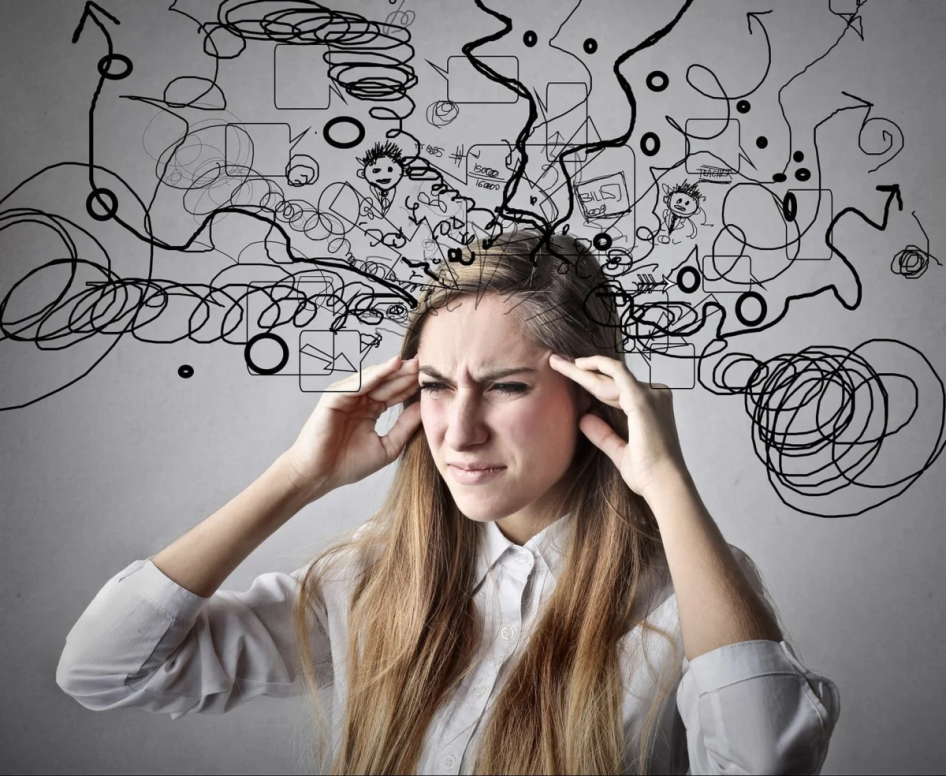 4
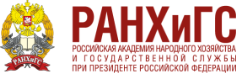 СРЕДНЕРУССКИЙ ИНСТИТУТ УПРАВДЕНИЯ – ФИЛИАЛ
Банковский колледж
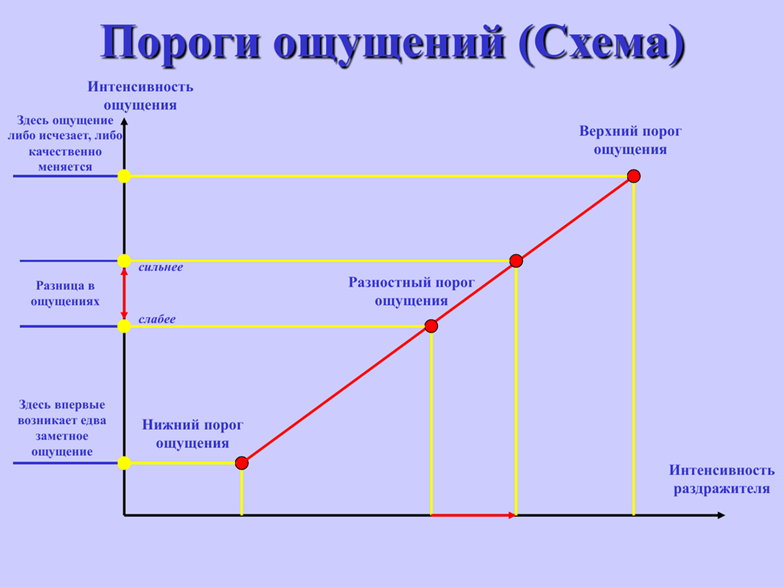 5
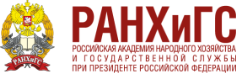 СРЕДНЕРУССКИЙ ИНСТИТУТ УПРАВДЕНИЯ – ФИЛИАЛ
Банковский колледж
Адаптация
Адаптация – это процесс, когда ощущение от раздражителя меняется, под воздействием его постоянного влияния на рецептор. Лучший пример – это вхождение в реку. Сначала вода кажется холодной (потому что она холоднее воздуха), а потом уже – теплой.
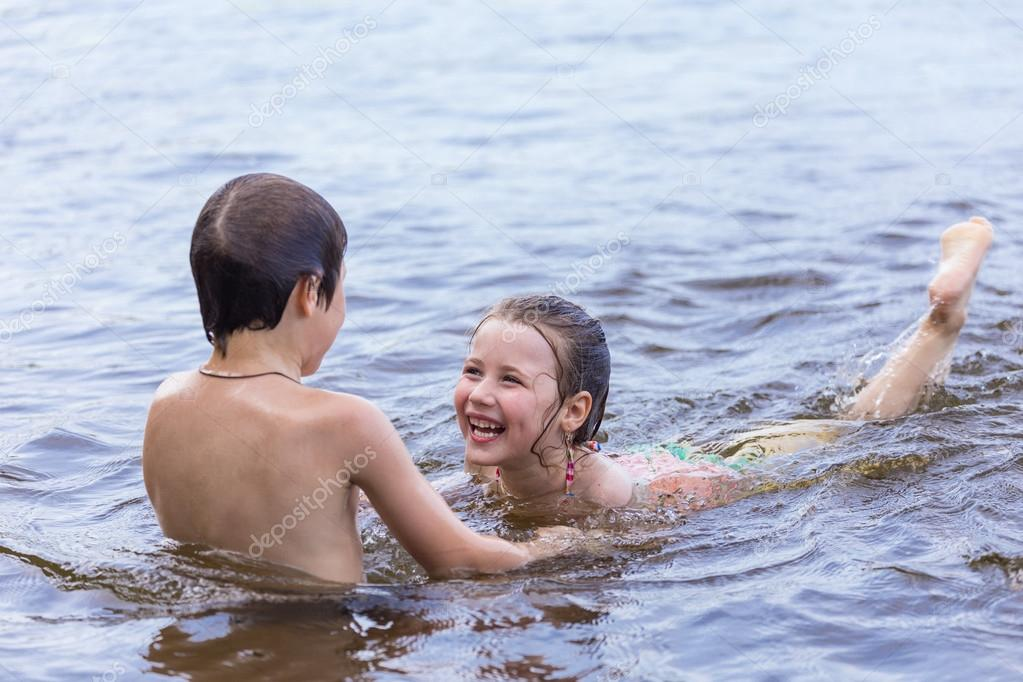 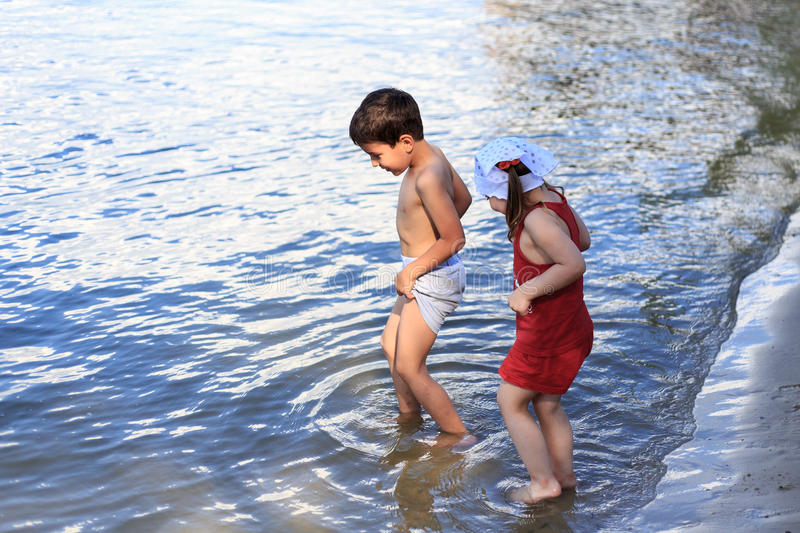 6
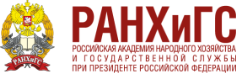 СРЕДНЕРУССКИЙ ИНСТИТУТ УПРАВДЕНИЯ – ФИЛИАЛ
Банковский колледж
Контраст
Контраст – изменение интенсивности раздражителя, под предварительным или параллельным действием другого раздражителя. И пример этому виду закономерности ощущений: посмотрите на одну и ту же фигуру на фоне черного цвета, и без фона. На черном, она кажется светлее, а без черного – темнее.
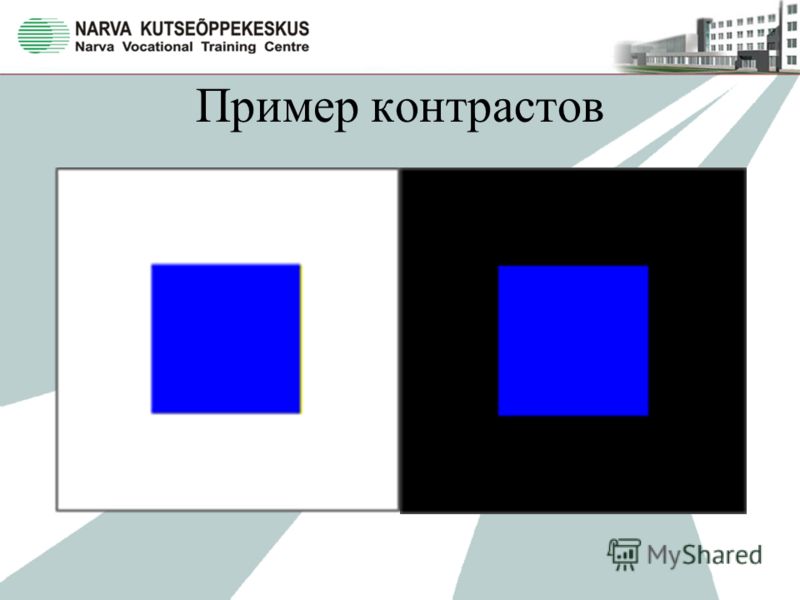 7
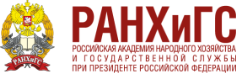 СРЕДНЕРУССКИЙ ИНСТИТУТ УПРАВДЕНИЯ – ФИЛИАЛ
Банковский колледж
Взаимодействие
Взаимодействие – это изменение чувствительности одной анализаторной системы (отдела коры головного мозга), из-за работы другой системы. К примеру, под воздействием кислого вкуса, у человека повышается зрение или улучшение слуха в темноте.
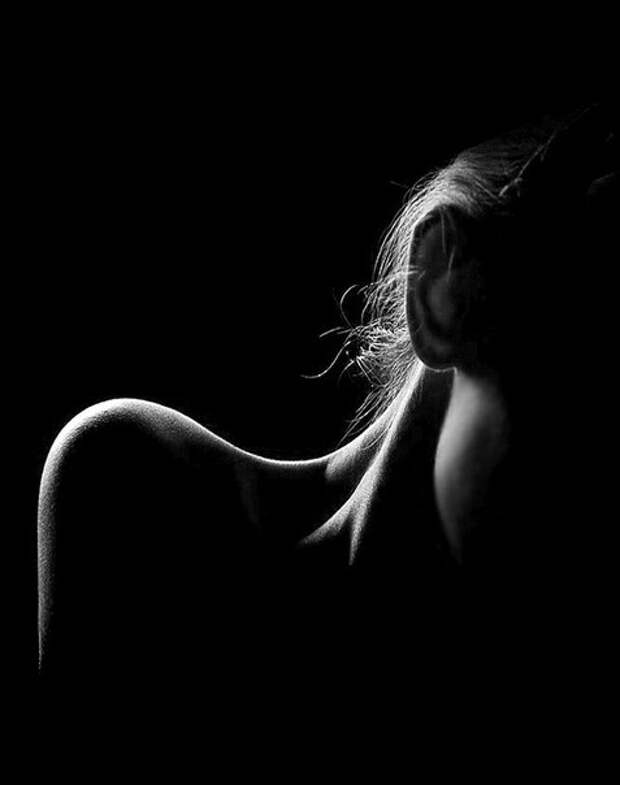 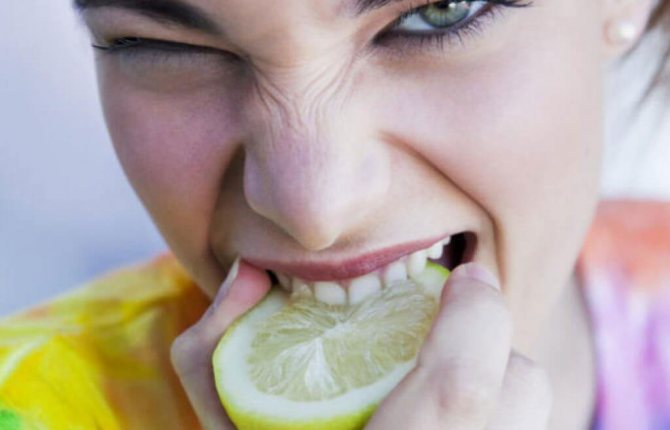 8
СРЕДНЕРУССКИЙ ИНСТИТУТ УПРАВДЕНИЯ – ФИЛИАЛ
Банковский колледж
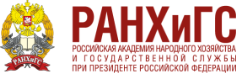 Синестезия
Синестезия – это одна из разновидностей взаимодействия. Под действием одного раздражителя, могут возникнуть ощущения свойственные не ему, а другому сенсорному анализатору. Так, когда мы слушаем музыку, у нас могут возникать зрительные образы или у человека под давлением, например, звуков могут возникнуть цветовые ощущения, цвет может вызвать ощущение холода. Правда, такое явление свойственно не всем людям.
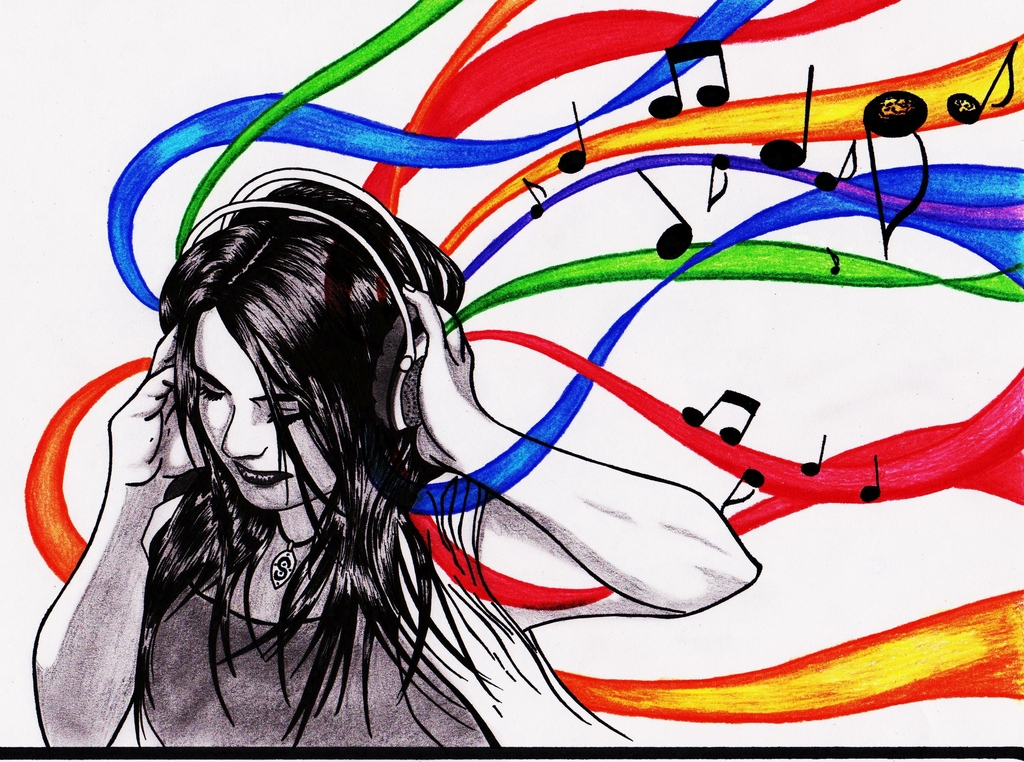 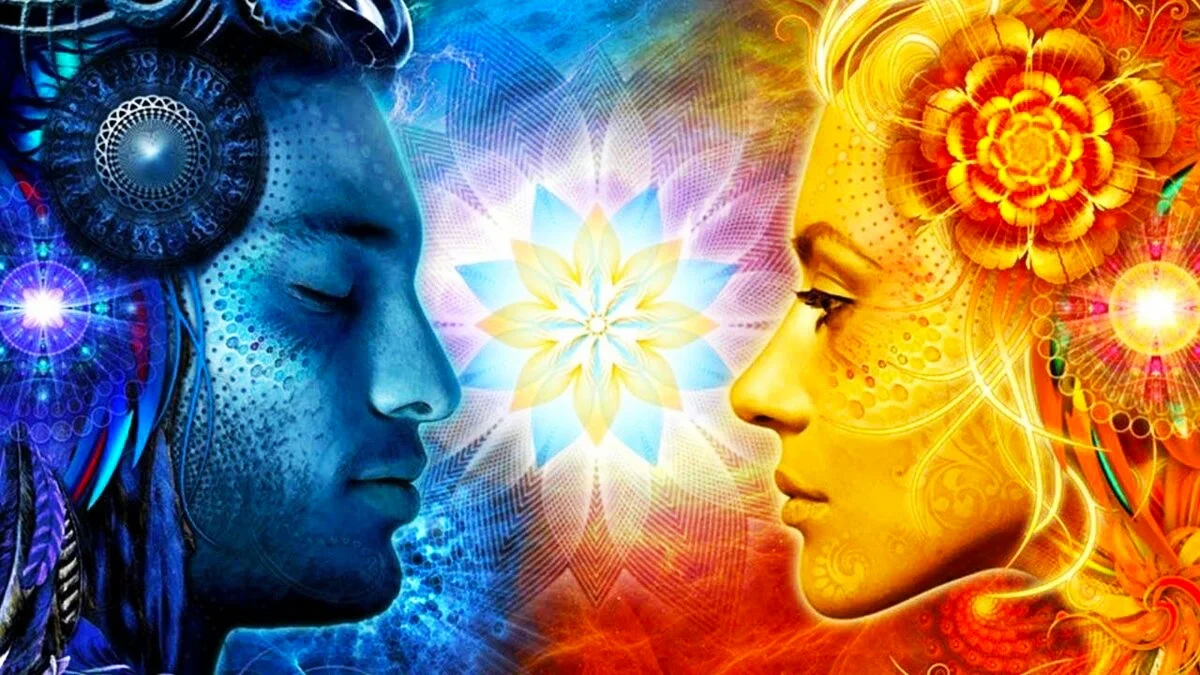 9
СРЕДНЕРУССКИЙ ИНСТИТУТ УПРАВДЕНИЯ – ФИЛИАЛ
Банковский колледж
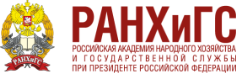 Образ
Что такое образ?
Когда вы разговариваете с каким-то человеком, вы не его видите перед собой, а своё представление о нём – Образ.
Когда вы вспоминаете об отпуске, вы не улицы-пляжи-моря вспоминаете, а впечатление от них – Образ.
Когда вы читаете эпизод истории 
мира-страны-личности, вы не 
перечень реальных фактов 
принимаете в виде знаний, 
а сформированный историками, 
традициями, общественным мнением, 
сплетнями и т.д. шаблон-представление 
– Образ.
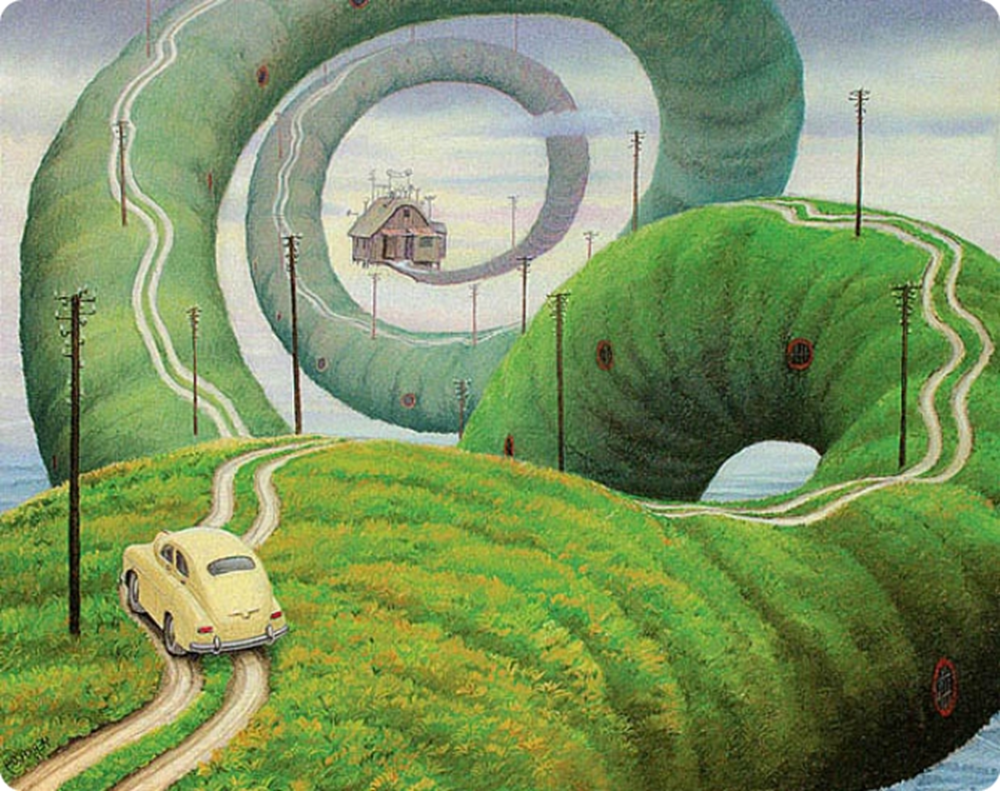 10
СРЕДНЕРУССКИЙ ИНСТИТУТ УПРАВДЕНИЯ – ФИЛИАЛ
Банковский колледж
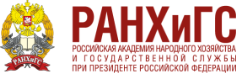 Образ
Образ не представляет собой некоторого моментального снимка предмета. Его формирование — это сложный развертывающийся во времени процесс, в ходе которого отражение становится все более и более адекватным отражаемому предмету.
Этот процесс не является монотонным; в ходе его развития неизбежно возникают противоречия: например, между ощущениями.
При этом на каждой фазе процесса выявляются 
все новые свойства предмета и уточняются те, 
которые уже выявлены. В процессе 
отражения непрестанно происходит 
реконструкция образа в направлении 
повышения уровня его адекватности 
предмету (и в зависимости от целей 
деятельности, которые человек ставит 
перед собой).
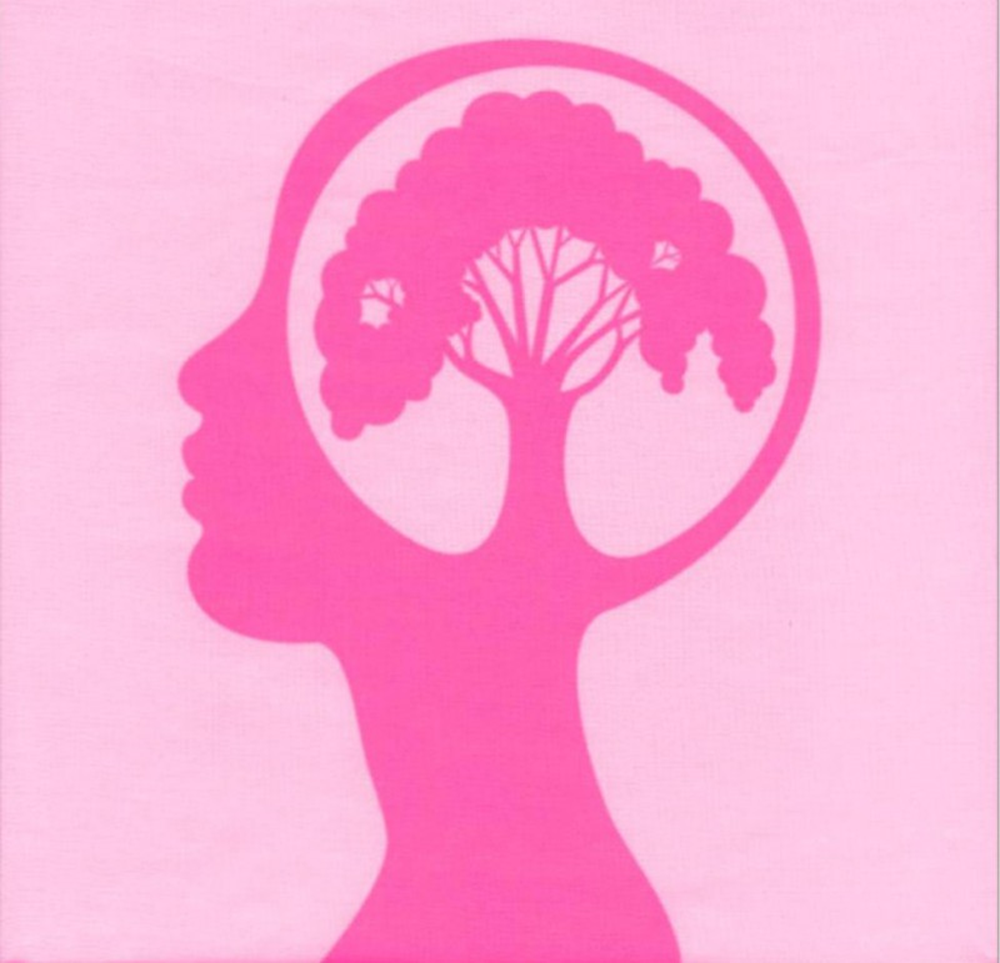 11
ПСИХОЛОГИЯ. УЧЕБНИК ДЛЯ СПО (ИВАННИКОВ В. А.)
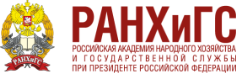 СРЕДНЕРУССКИЙ ИНСТИТУТ УПРАВДЕНИЯ – ФИЛИАЛ
Банковский колледж
Список используемой литературы:
- Каратьян Т.В., Гусева Т.И. «Психология личности: конспект лекций» лекция 11-12; ISBN 978-5-519-66880-4, 2019г
- Ведмеш Н.А. «Самооценка личности» https://psПетровский А.В. Введение в психологию. Под общ. ред.проф. А.В. Петровского. - М., 1996. - 496 с.
- Теплов Б.М.. Психология. – Учпедгиз.- М: 1953 г. - 420 с.
https://obu4ayka.ru/psihologiya/obraz-psihologiya.html
Психология социально-правовой деятельности. Учебник и практикум для СПО (Сережко Т. А., Васильченко Т. З., Волобуева Н. М.)
Психология. Учебник для СПО (Иванников В. А.)
12
Спасибо за внимание!
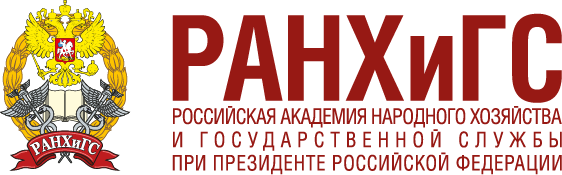 СРЕДНЕРУССКИЙ ИНСТИТУТ УПРАВЛЕНИЯ-ФИЛИАЛ
Банковский колледж